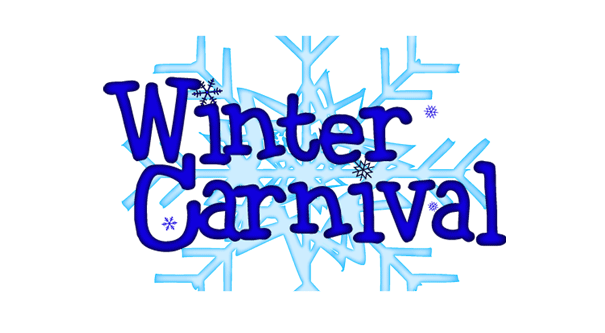 le carnaval de Québec
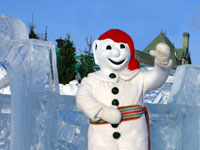 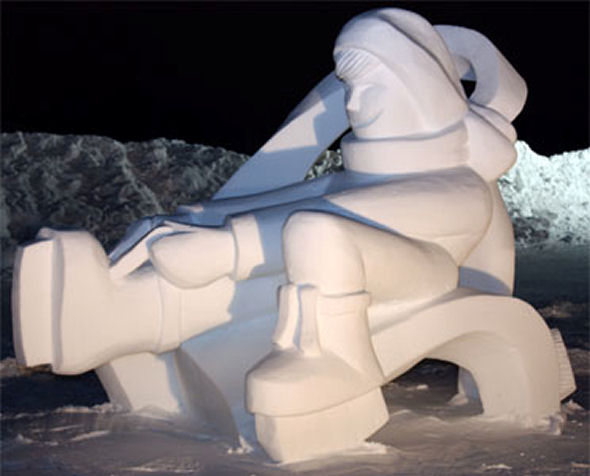 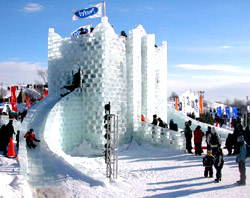 Québec City
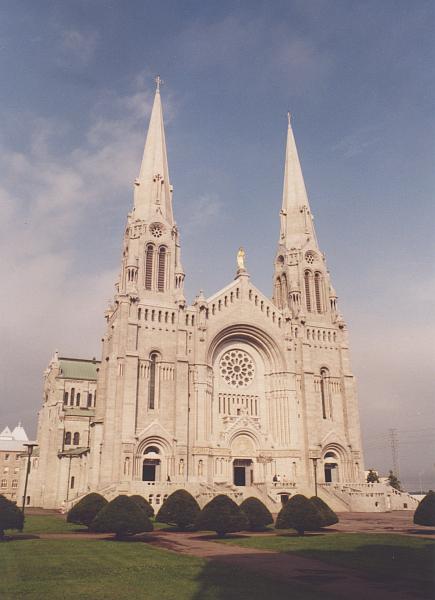 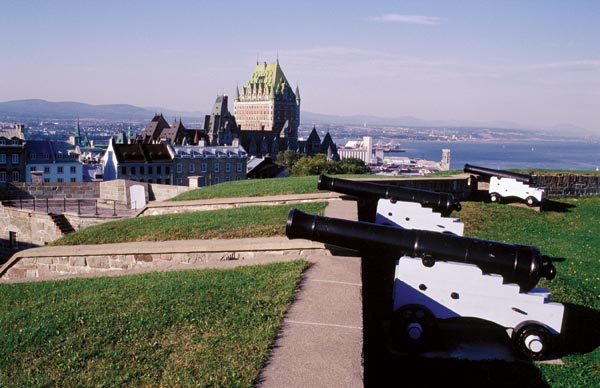 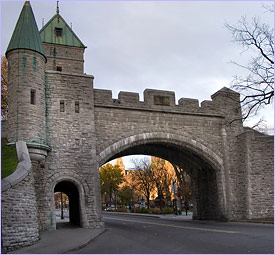 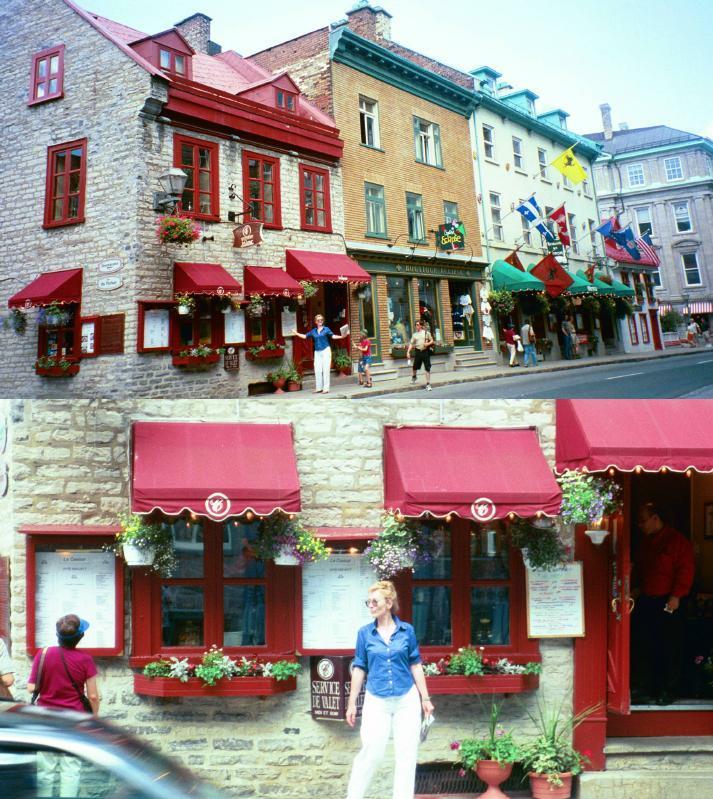 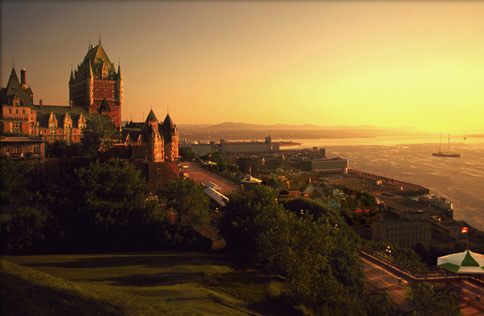 Bonhomme and Knuks
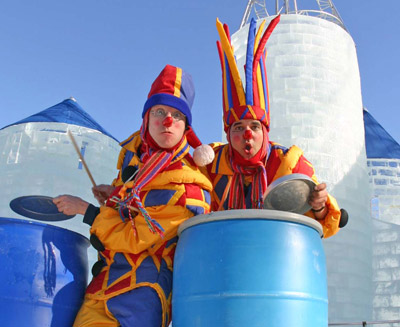 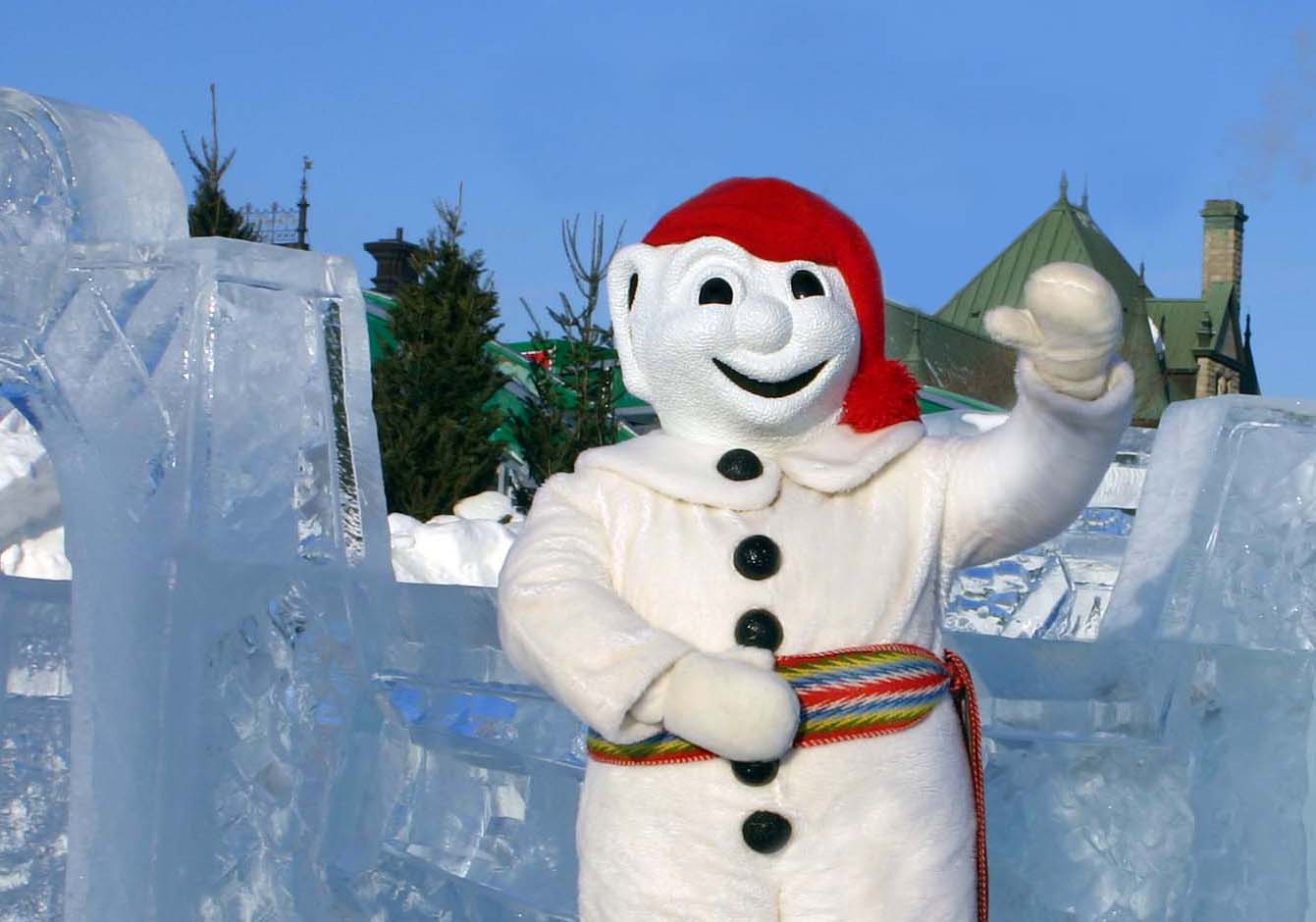 Arrow Sash and Trumpet
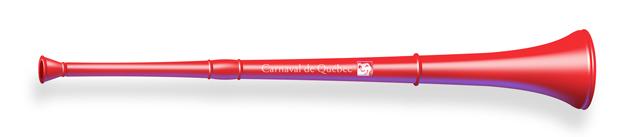 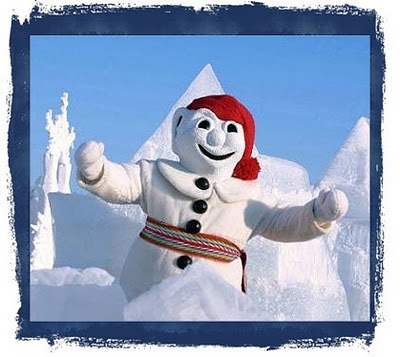 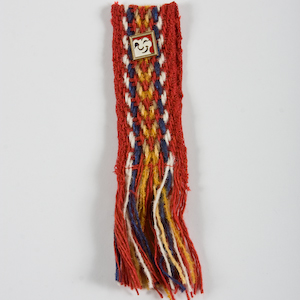 Ice Palaces
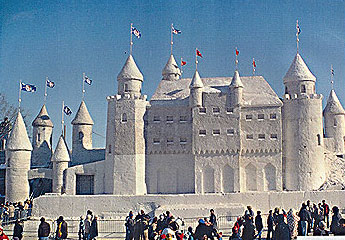 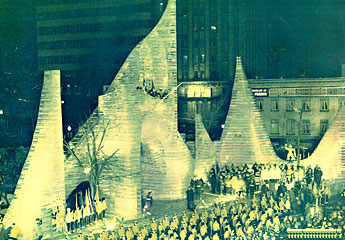 1986
1962
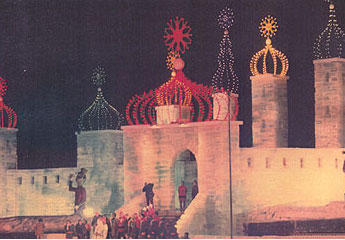 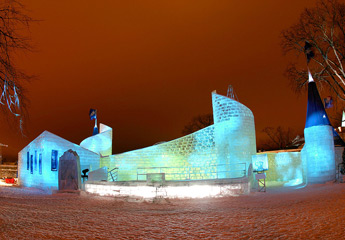 1973
2006
Snow Sculptures
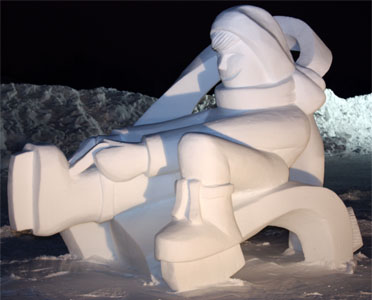 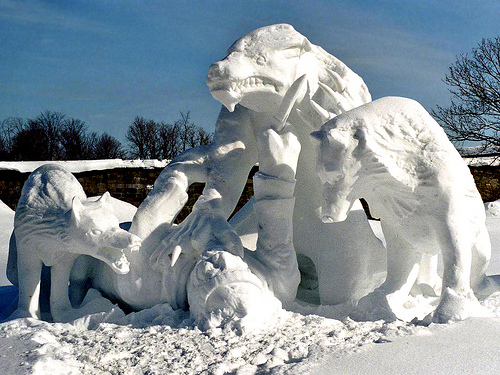 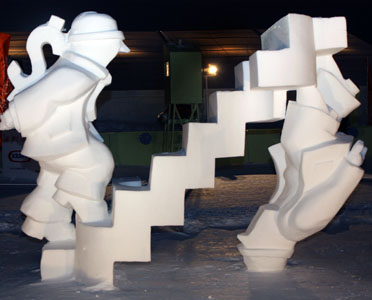 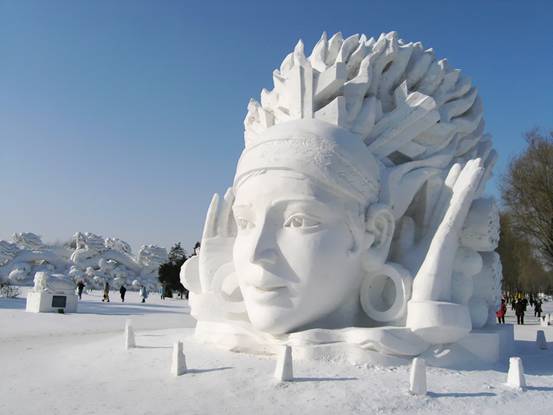 Canoe Race
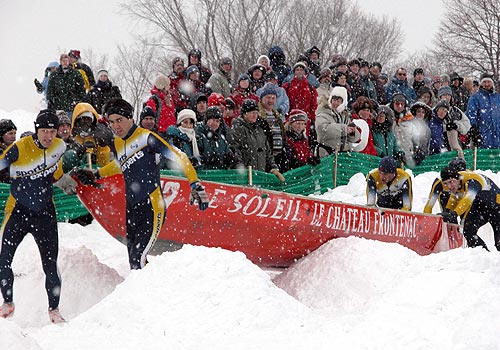 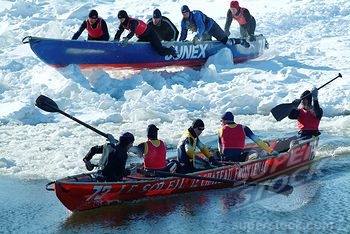 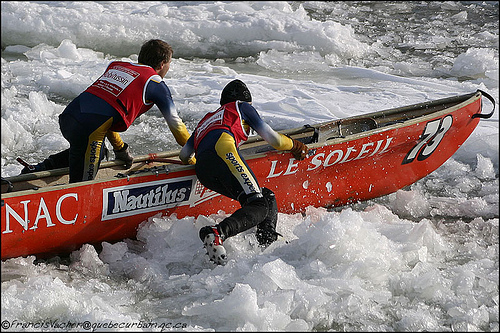 Night Parade
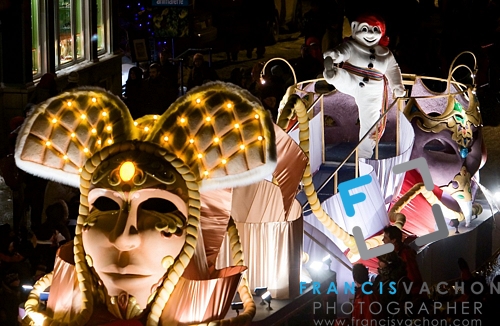 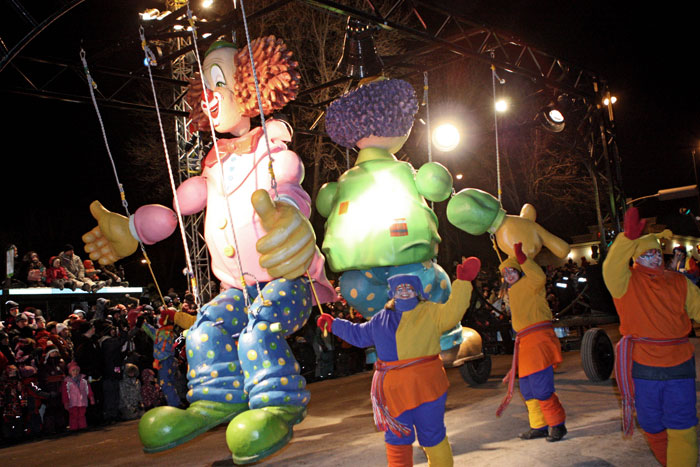 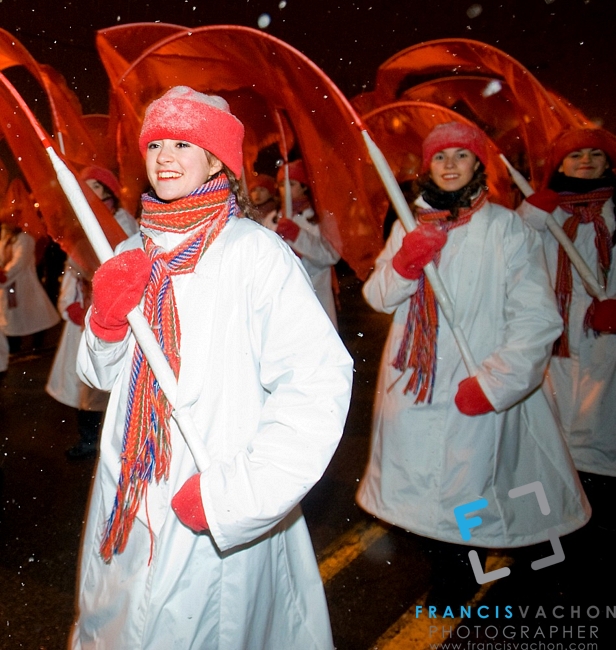 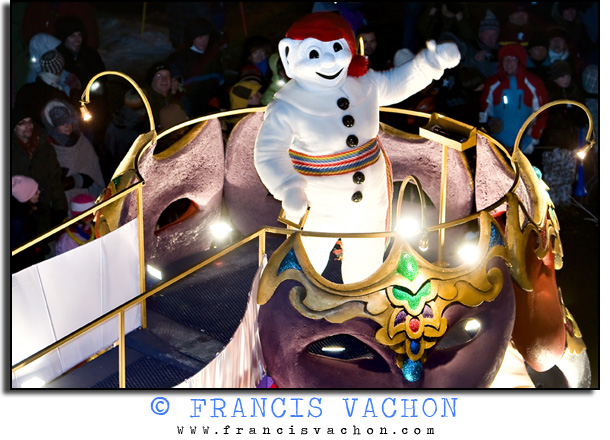 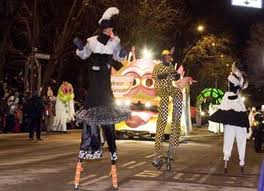 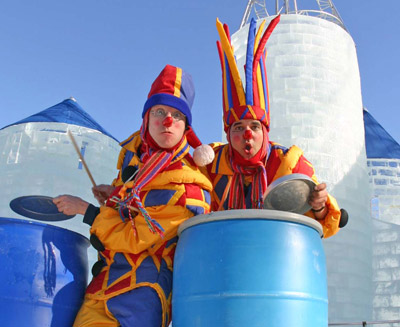 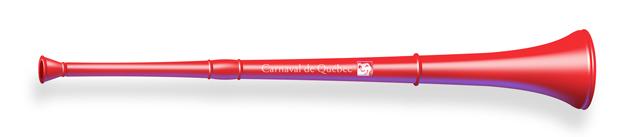 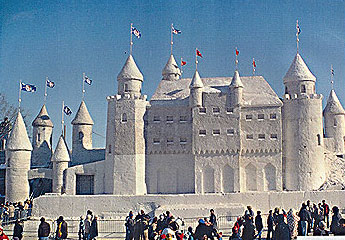 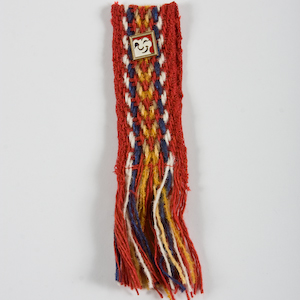 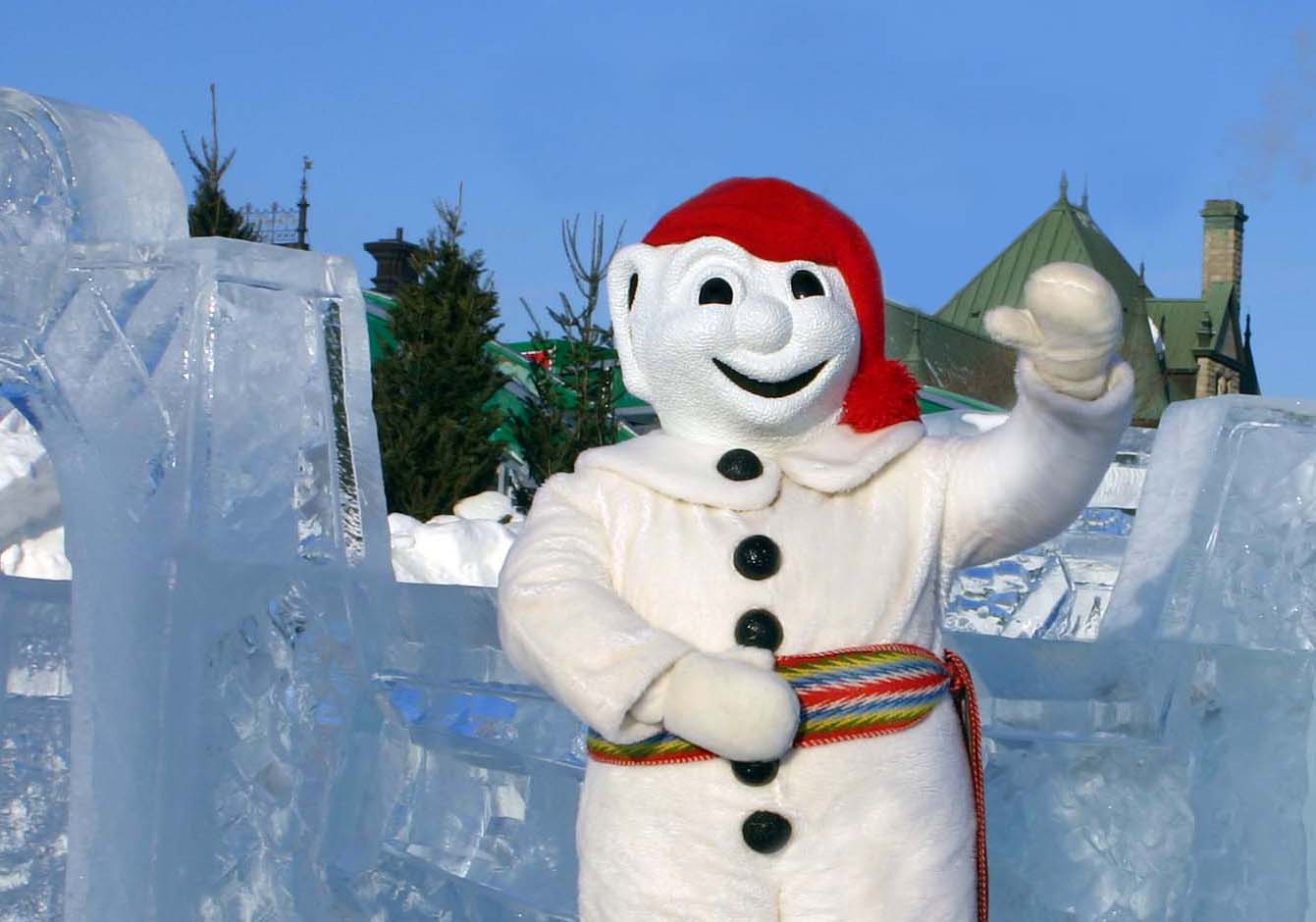 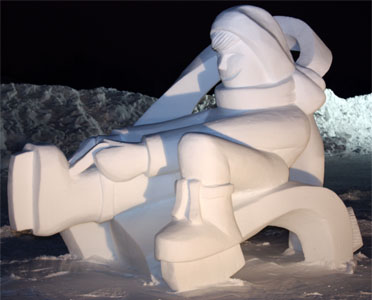 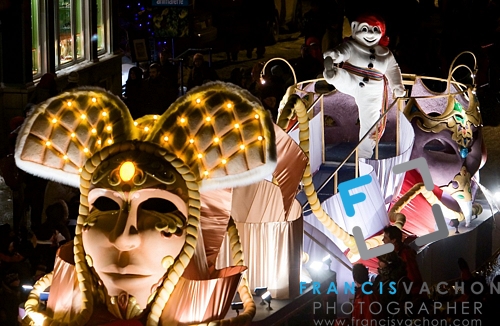 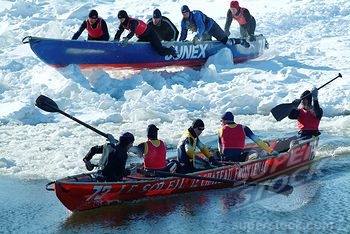 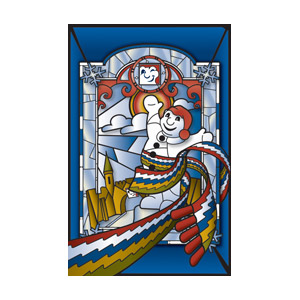